สมบัติของสารบริสุทธิ์
สมบัติของสารบริสุทธิ์
สารบริสุทธิ์ คือ สารที่มีองค์ประกอบทางเคมีที่คงที่ เช่น H2O, N2, He, CO2
ของผสมของสารบริสุทธิ์สองเฟส หรือมากกว่าสองเฟส ยังคงเป็นสารบริสุทธิ์ เช่น น้ำแข็งกับน้ำ
สมบัติของสารบริสุทธิ์
ของผสมระหว่างธาตุหรือสารประกอบทางเคมีหลายๆชนิด ไม่ใช่สารบริสุทธิ์ อย่างไรก็ตามถ้ามีความเป็นเนื้อเดียวกันทางเคมี อาจจะถือว่าเป็นสารบริสุทธิ์ได้ เช่น อากาศ (78.1% N2 , 20.2% O2, 0.9% Ar และอื่นๆ)
สมบัติของสารบริสุทธิ์
ถ้าของผสมนั้นไม่เป็นเนื้อเดียวกันทางเคมี จะไม่สามารถคิดว่าเป็นสารบริสุทธิ์ได้ เช่น
		น้ำ กับ น้ำมัน----- แยกชั้นกัน ไม่ผสมเป็นเนื้อเดียวกัน
เฟสของสารบริสุทธิ์
3 เฟส หลัก: ของแข็ง ของเหลว และ ก๊าซ
ซึ่งอาจมีหลายๆเฟสที่แตกต่างกัน ภายในแต่ละเฟสหลักอีก ซึ่งแต่ละเฟสก็มีโครงสร้างโมเลกุลที่ต่างกัน เช่น คาร์บอน เมื่อเป็นของแข็งอาจอยู่ในรูปของ การ์ไฟต์ หรือเพชร
เฟสถูกกำหนดจากความแตกต่างของการจัดเรียงโมเลกุล ซึ่งเป็นเนื้อเดียวกัน และแยกจากเฟสอื่นๆ ด้วยขอบเขตที่ชัดเจน
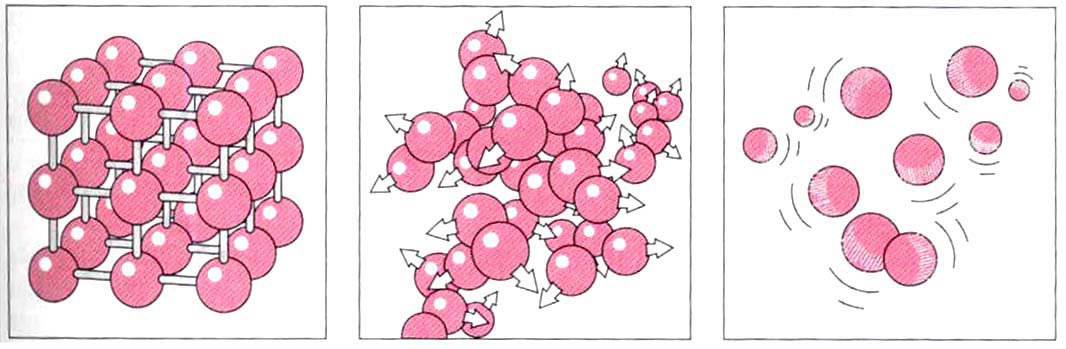 a) ของแข็ง              b) ของเหลว                c) ก๊าซ
การเรียงตัวของอะตอมในเฟสต่างๆ
a) เฟสของแข็ง
 โมเลกุลอยู่ใกล้กัน ทำให้แรงดึงดูดระหว่างโมเลกุลสูง ช่วยให้โมเลกุลอยู่ในตำแหน่งที่แน่นอนสัมพัทธ์ซึ่งกันและกัน
แต่ละโมเลกุลจะสั่นตลอดเวลา ความเร็วของการสั่นขึ้นกับอุณหภูมิ เมื่ออุณหภูมิสูงเพียงพอ ทำให้ความเร็วและ      โมเมนตัมของโมเลกุลสูงพอที่จะเอาชนะแรงดึงดูดระหว่างโมเลกุลได้ ทำให้กลุ่มโมเลกุลแตกออก ทำให้เกิดการละลาย
b) เฟสของเหลว
ระยะห่างระหว่างโมเลกุลไม่ต่างจากเฟสของแข็งมากนัก โดยจะเพิ่มขึ้นเล็กน้อย
แต่โมเลกุลไม่อยู่ในตำแหน่งที่แน่นอนสัมพัทธ์ซึ่งกันและกันอีกต่อไป
โมเลกุลสามารถหมุนและย้ายตำแหน่งได้อย่างอิสระ
แรงดึงดูดระหว่างโมเลกุลต่ำกว่าเฟสของแข็ง
c) เฟสก๊าซ
แต่ละโมเลกุลอยู่ห่างกันมากขึ้น
โมเลกุลเคลื่อนที่ไปรอบๆแบบสุ่ม เกิดการชนกันและชนผนังภาชนะที่บรรจุอย่างต่อเนื่อง
โมเลกุลในเฟสก๊าซมีระดับพลังงานสูงกว่าเฟสของเหลวหรือของแข็ง ดังนั้นก๊าซจะต้องคายพลังงานจำนวนมากออกมาก่อนที่จะเกิดการกลั่นตัวหรือแข็งตัว
กระบวนการเปลี่ยนเฟสของสารบริสุทธิ์
Compressed Liquid & Saturated Liquid
State 1 : กระบอกสูบบรรจุน้ำที่ 20°C ความดัน 1 atm ที่สภาวะนี้น้ำอยู่ในเฟสของเหลว เรียกว่า ของเหลวอัดตัว (compressed liquid) หรือ ของเหลวเย็นเยือก (subcooled liquid)
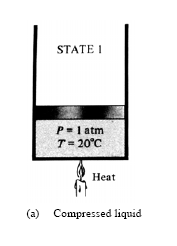 กระบวนการเปลี่ยนเฟสของสารบริสุทธิ์
Compressed Liquid & Saturated Liquid
State 2: เมื่อให้ความร้อนต่อไป อุณหภูมิน้ำจะสูงขึ้นเรื่อยๆ จนถึง 100°C น้ำยังคงเป็นของเหลว แต่ถ้าได้รับความร้อนเพิ่ม น้ำบางส่วนจะกลายเป็นไอ ของเหลวที่พร้อมจะกลายเป็นไอ เรียกว่า ของเหลวอิ่มตัว (saturated liquid)
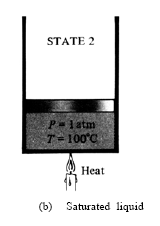 กระบวนการเปลี่ยนเฟสของสารบริสุทธิ์
Saturated Vapor & Superheated Vapor
State 3: เมื่อให้ความร้อนเพิ่มขึ้น บางส่วนของของเหลวจะกลายเป็นไอ เรียกว่าเกิดการเดือด โดยอุณหภูมิจะคงที่กระทั่งของเหลวทั้งหมดกลายเป็นไอระหว่างกระบวนการเปลี่ยนเฟส อุณหภูมิจะคงที่ถ้าความดันคงที่
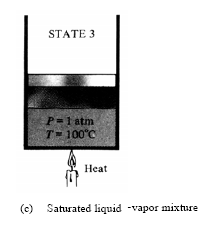 กระบวนการเปลี่ยนเฟสของสารบริสุทธิ์
Saturated Vapor & Superheated Vapor
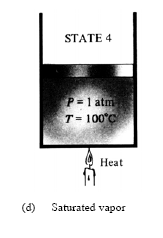 State 4: ของเหลวทั้งหมดกลายเป็นไอ ถ้าไอเกิดสูญเสียความร้อน ไอบางส่วนจะควบแน่นกลายเป็นของเหลว ไอที่เกือบจะควบแน่นนี้ เรียกว่า ไออิ่มตัว (saturated vapor)
กระบวนการเปลี่ยนเฟสของสารบริสุทธิ์
Saturated Vapor & Superheated Vapor
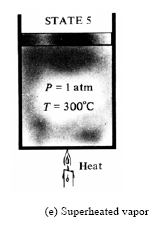 State 5: เมื่อไออิ่มตัวได้รับความร้อนเพิ่ม อุณหภูมิของไอจะเริ่มเพิ่มขึ้น ไอที่จะไม่ควบแน่นนี้เรียกว่า
ไอร้อนยิ่งยวดหรือไอดง (superheated vapor)
กระบวนการเปลี่ยนเฟสที่มีความดันคงที่ของน้ำนี้ สรุปแสดงได้ด้วยแผนภาพ อุณหภูมิ- ปริมาตรจำเพาะ (T-v diagram)
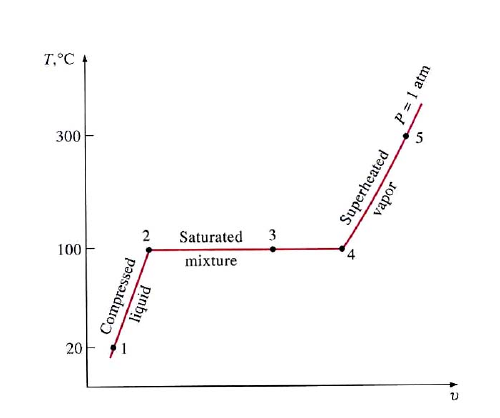 ตารางสมบัติ
 ตาราง A-4 แสดงสมบัติตามค่าอุณหภูมิ ใช้เมื่อทราบค่าอุณหภูมิ
 ตาราง A-5 แสดงสมบัติตามค่าความดัน ใช้เมื่อทราบค่าความดัน
 ตัวห้อย f บ่งบอกว่าเป็นสมบัติของ Saturated liquid
 ตัวห้อย g บ่งบอกว่าเป็นสมบัติของ Saturated vapor
ตัวห้อย fg บ่งบอกว่าเป็นค่าแตกต่างของสมบัติตัวเดียวกันของ Saturated vapor และ Saturated liquid
เช่น 	vf = ปริมาตรจำเพาะของ Saturated liquid
	vg= ปริมาตรจำเพาะของ Saturated vapor
	vfg = ค่าแตกต่างของ vgและ vf (vfg = vg- vf )
ปริมาณ hfg : enthalpy of vaporization คือปริมาณพลังงานที่ต้องใช้เพื่อทำให้ saturated liquid หนึ่งหน่วยมวล กลายเป็นไอ ณ อุณหภูมิที่กำหนด
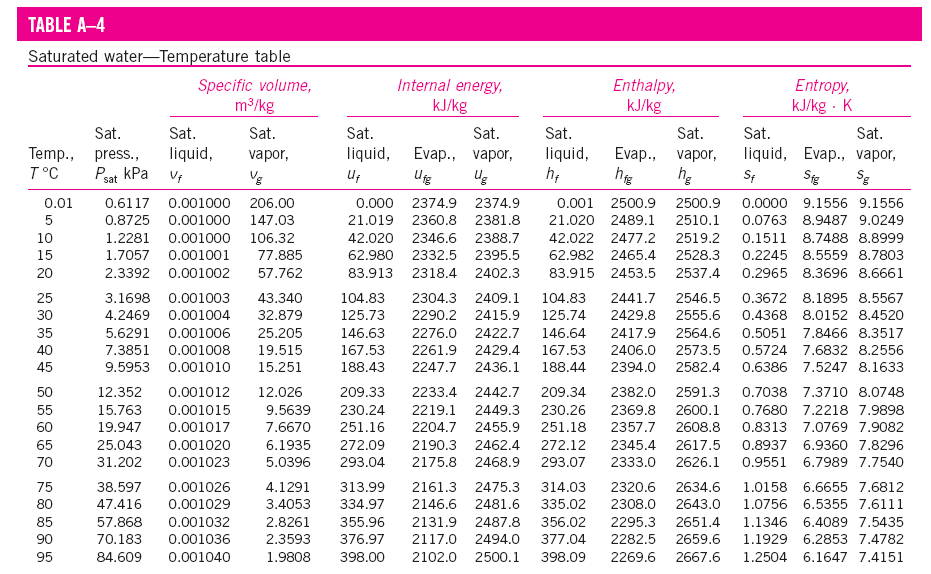 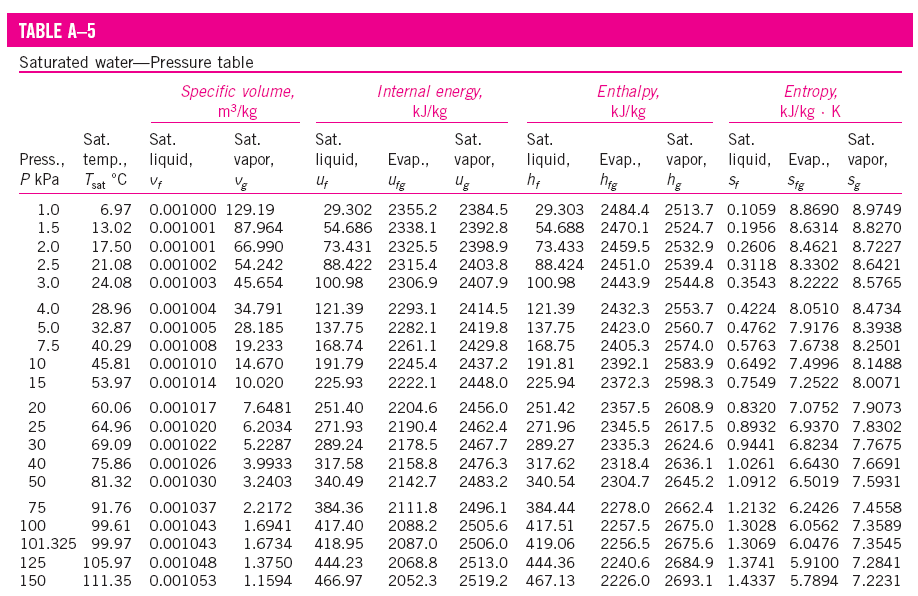 ตัวอย่าง
A rigid tank contains 50 kg of saturated liquid water at 90C. Determine the pressure in the tank and the volume of the tank.
วิธีทำ
เนื่องจากน้ำภายในถังมีสภาวะอิ่มตัว ดังนั้นความดันภายในถังจะเป็นความดันอิ่มตัวที่อุณหภูมิ 90C
ตาราง A4
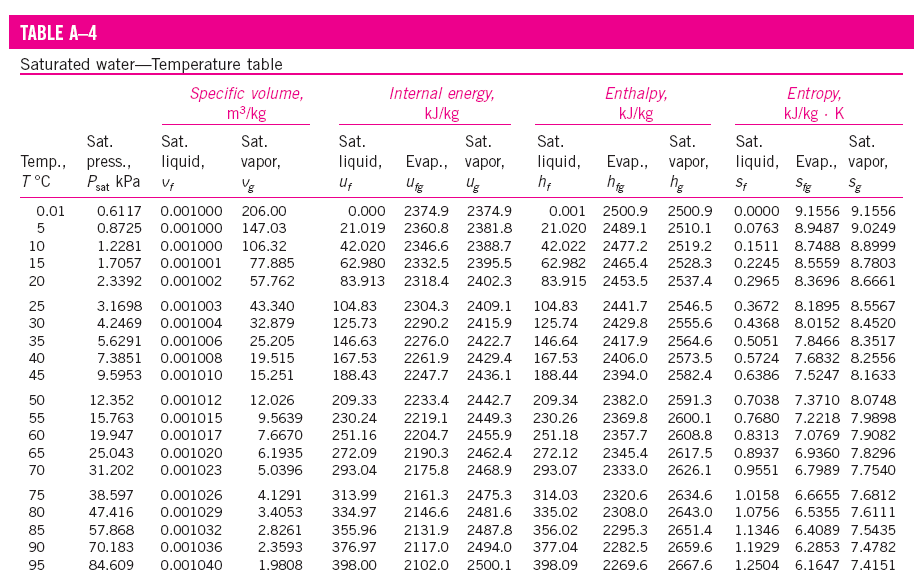 ตาราง A5
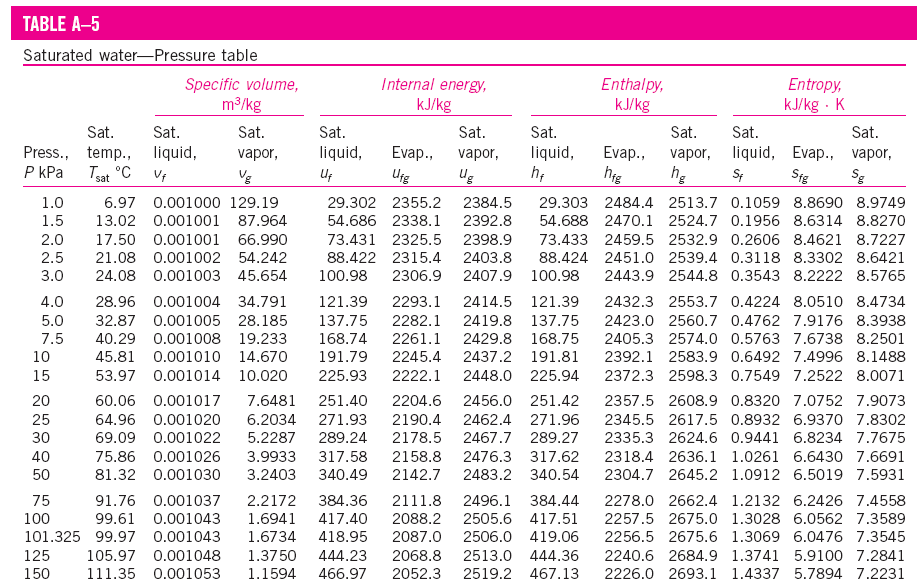 ตัวอย่าง
A mass of 200 g of saturated liquid water is completely vaporized at a constant pressure of 100 kPa. Determine the volume change of the water.
แบบฝึกหัด
มีถังบรรจุน้ำที่มีสถานะเป็นของเหลวอิ่มตัวที่อุณหภูมิ 70C มวล 3 kg จงหา
ความดันภายในถัง
ปริมาตรของน้ำภายในถัง
พลังงานภายในของน้ำภายในถัง